au
eau
eu
 oeu
 oe
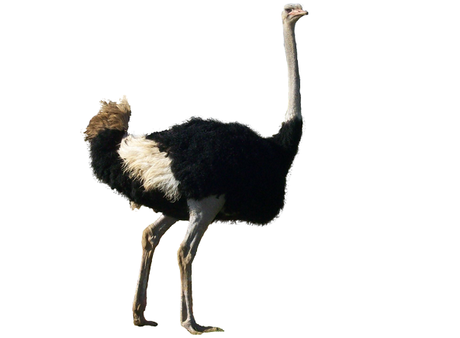 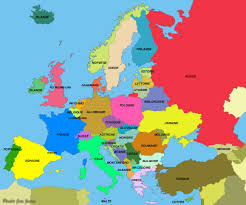 ou
in
ein
ain
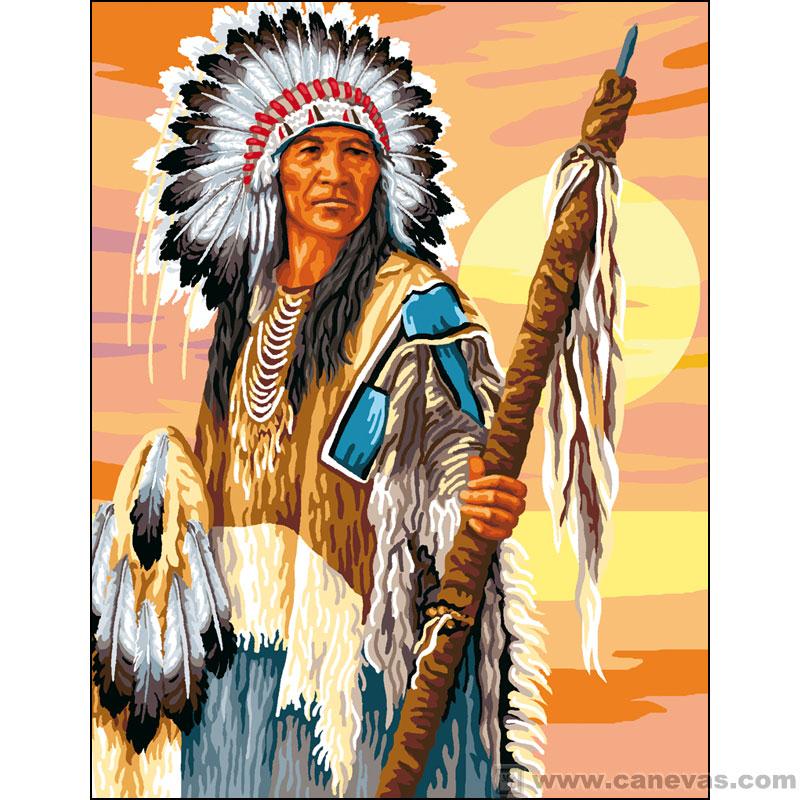 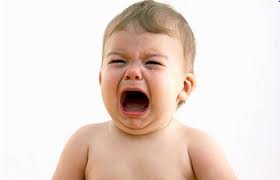 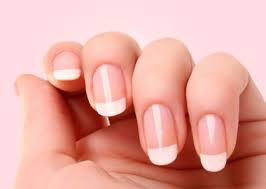 oin
on
an
en
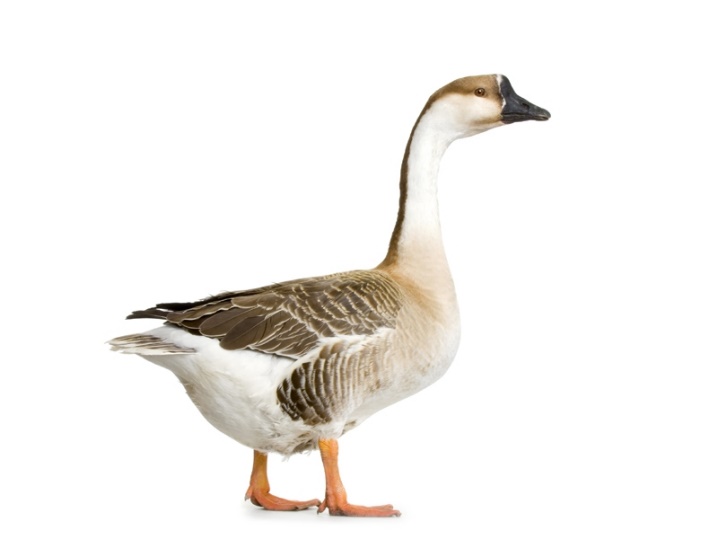 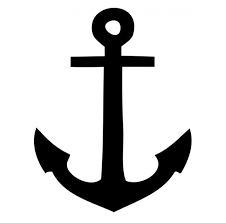 oi
un
1
ai
ei
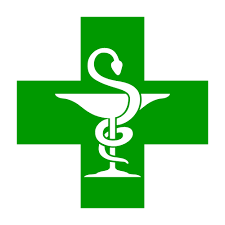 ph
ch
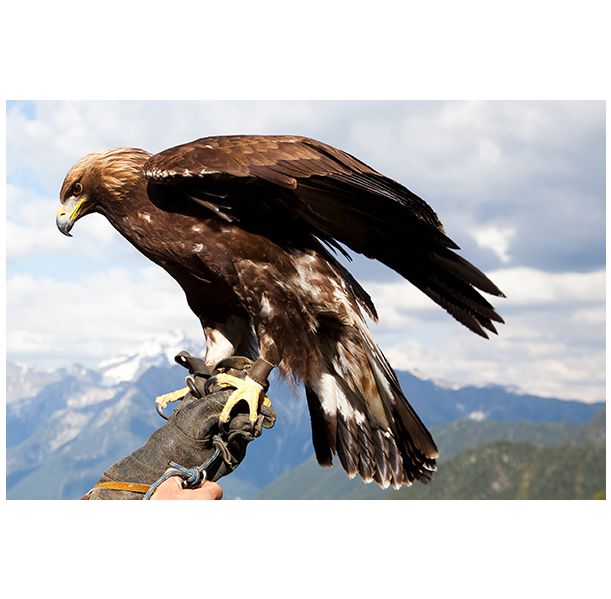 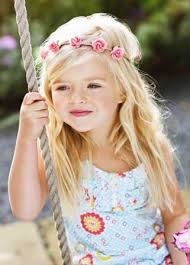 ill
 il
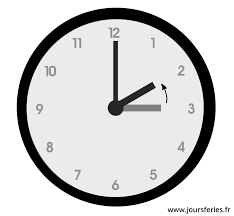 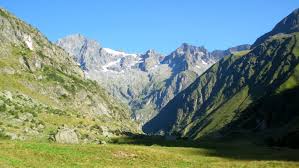 eur
gn
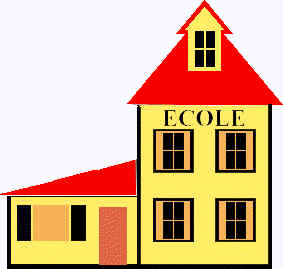 ette
esse
erre
enne
elle
er
 ez
eil
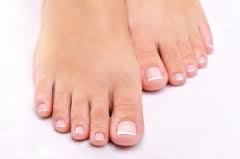 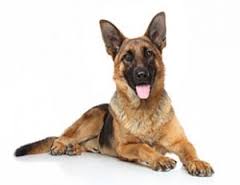 ien